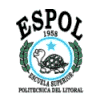 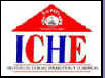 PROYECTO DE INVERSIÓN PARA LA IMPLEMENTACIÓN DE LA FRANQUICIA NORTEAMERICANA DE HELADOS “DIPPIN´DOTTS” EN LA CIUDAD DE GUAYAQUIL
Presentado por:   Andrés Molina    
	Catalina Murillo
Director del Proyecto: Ing. Oscar Mendoza
INTRODUCCIÓN
Objetivos
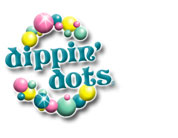 DIPPIN’DOTS
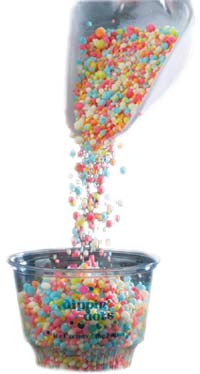 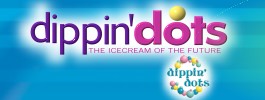 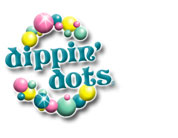 Franquicias
Dippin`Dots Franchise
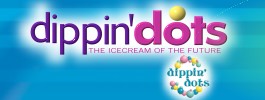 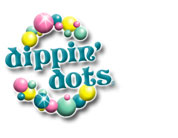 Ejemplo:
Mc. Donald`s
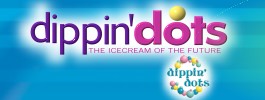 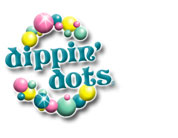 Situación Actual del Mercado de Comidas Rápidas para las Franquicias en Ecuador
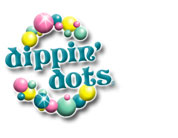 Estudio de Mercado
Determinación del mercado 
Tamaño de la muestra 
Encuesta
Resultados de la Encuesta
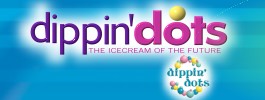 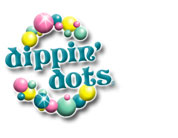 Estudio De Mercado
El producto
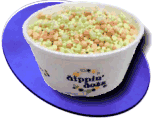 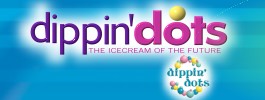 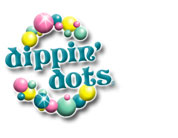 Estudio De Mercado
El producto
Presentación y sabores
Tecnología única 
Calidad del Producto
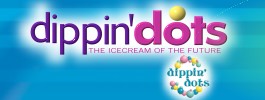 Distribución
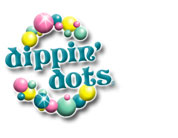 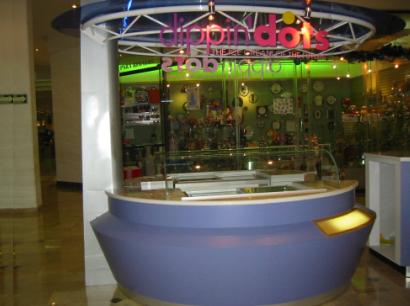 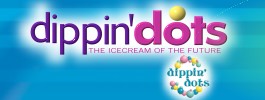 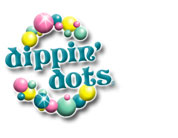 Precio
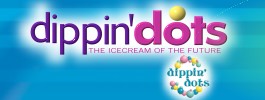 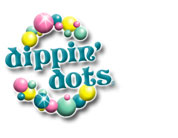 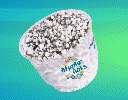 Promoción
TV
Periódico
“El Helado del Futuro”
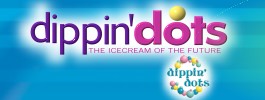 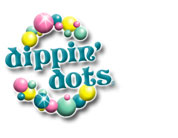 FODA
Fortalezas
Respaldo de una marca con experiencia a nivel internacional
Procesos establecidos y aplicados en otros mercados
Frescura de stock y productos helados a través de rigurosos procesos de revisión
Certificaciones de calidad reconocidas a nivel mundial
 Crédito Dippin‘Dots Franquicias para realizar la inversión  inicial
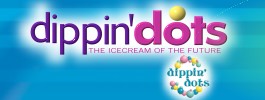 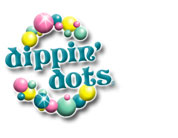 Oportunidades
Crecimiento del mercado de helados y postres fríos en la ciudad de Guayaquil
Construcciones de Importantes Centros Comerciales con visión “Life Style”  
Sistema de negocios por franquicias ha alcanzado un explosivo desarrollo en estos últimos años
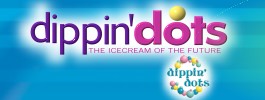 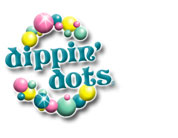 Debilidades
Costo de entrenamiento en el exterior 
Costo alto del producto criogenía
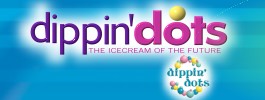 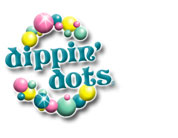 Amenazas
Competencia posicionada y especializada
Tenemos marcas importantes en el mercado 
Segmento al que está dirigido 
Situación económica del País
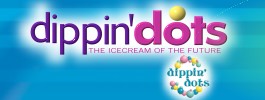 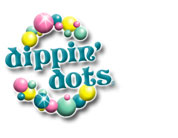 Análisis Financiero
Inversión Inicial
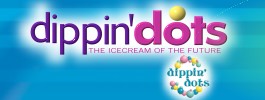 Otros Requerimientos Iniciales
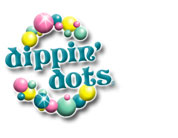 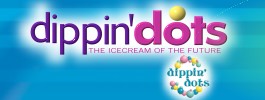 Resumen de Inversión Inicial
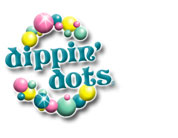 Resumen de Financiamiento
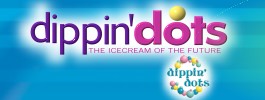 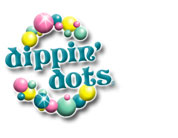 Presupuesto de Venta
Presupuesto de Costo y Gasto
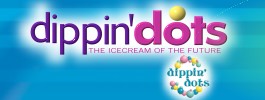 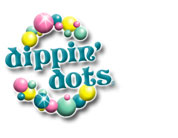 Depreciación
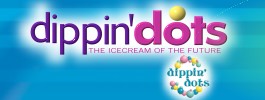 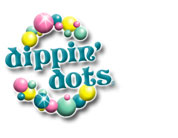 Gastos Administrativos
n
Flujo de Caja i
=   Σ
Valor de la empresa
(1 + k)i
i = 0
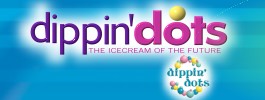 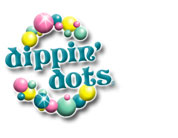 Valoración basada en el descuento de los flujos de fondos
Donde:
k: Tasa de descuento
i: Periodo a descontar
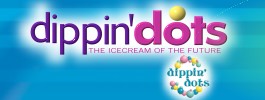 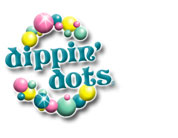 Beta del Mercado
βDD = βMCD βMCD + βWEN βWEN + βSBUX βSBUX + βADE βADE 
	+ βYUM βYUM
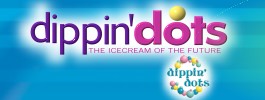 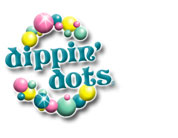 TASA MÍNIMA ATRACTIVA DE RETORNO
Re = [ Rf + β ( Rm – Rf ) ] + Riesgo país
    
          Mercado de EE.UU.        Ecuador
Donde:
Rf = Tasa libre de riesgo
Rm = Rendimiento de mercado
β = Beta del sector
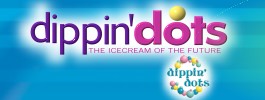 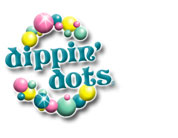 Costo Capital Promedio Ponderado
CCPP = (D/V)*Rd*(1- T) + (E/V)*Re
Donde:
(D/V) = Porcentaje de deuda
(E/V) = Porcentaje de capital
T = Impuesto a la renta
Rd = Rendimiento de la Deuda
Re = Rendimiento del capital
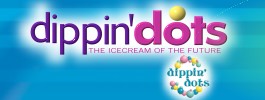 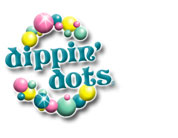 Valoración del Proyecto por la Técnica del V.A.N. (Valor Actual Neto)
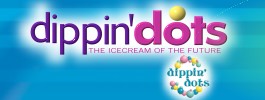 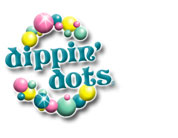 Período Real de Recuperación
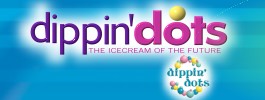 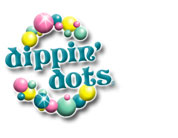 Variación de los Precios de Venta
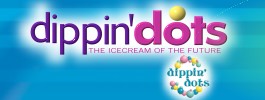 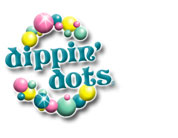 Variación de Costos
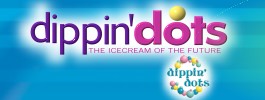 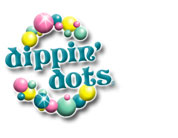 Variación de Cantidades Vendidas
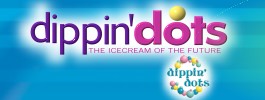 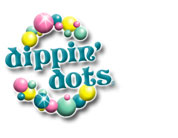 CONCLUSIONES
Dippin Dots en la ciudad de guayaquil” es factible y ampliamente rentable, con un VAN de $ $ 98.524,03, una Tir de 54,98% y un periodo de recuperación de 2 años.
Las franquicias se han popularizado porque representan éxito seguro en los negocios.
Por las características Guayaquil es el lugar indicado para poner un negocio de helados
Dippin Dots satisface los requerimientos del consumidor por sus características de preparación
El proyecto es muy sensible a la variación del costo
La variable “precios”, es muy sensible a pequeñas variaciones
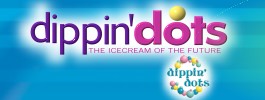 RECOMENDACIONES
Tener conocimientos previos de importación, exportación, características legales y sobre todo, de la seriedad de la franquicia en la que están interesados 
Franquicias donde se pueda ampliar la oferta
Debido al auge de las franquicias en el Ecuador, se hace necesario investigar mas al respecto
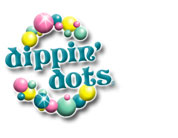 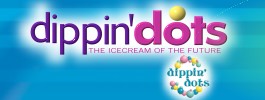 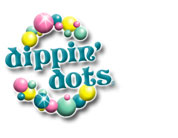 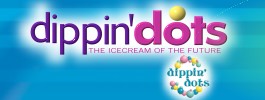 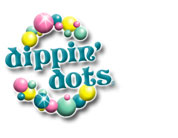 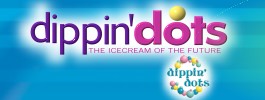 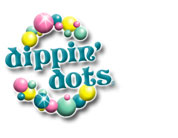